Ο Ελευθέριος Βενιζέλος πρωθυπουργός: η βενιζελική πολιτική της περιόδου 1910-1912
Πρόσκληση Ελ. Βενιζέλου από Στρατιωτικό Σύνδεσμο

Αρχικά, ο Βενιζέλος αρνείται τη πρόσκληση του Στρατιωτικού Συνδέσμου να αναλάβει την πρωθυπουργία της χώρας​

Διαφωνεί με την κατάργηση της μοναρχίας

Συμφωνία βασιλιά, Συνδέσμου και Κομμάτων να γίνουν εκλογές για ανάδειξη Αναθεωρητικής Βουλής,

Τελικά, μετά από δύο εκλογικές αναμετρήσεις

 (Αύγουστος και Μάρτιος 1910) το κόμμα των Φιλελευθέρων κέρδισε την πλειοψηφία στη Βουλή.
https://www.youtube.com/watch?v=T2Z82Xt4Zmo






Η άφιξη του Βενιζέλου, οι εκλογές του 1910, οι μεταρρυθμίσεις,
Το έργο του Βενιζέλου 1910-1912
Αναθεώρηση του Συντάγματος του 1911:
αποτελεσματικότερη προστασία των ατομικών ελευθεριών
απαλλοτρίωση μεγάλων εκτάσεων γης και αναδιανομή τους στους ακτήμονες
μονιμότητα δημοσίων υπαλλήλων
οι στρατιωτικοί και οι δημόσιοι υπάλληλοι απαγορευόταν να εκλέγονται βουλευτές
καθιέρωση υποχρεωτικής δωρεάν εκπαίδευσης.


​=> την προώθηση των παραπάνω ρυθμίσεων στήριξε η κοινοβουλευτική ομάδα των Κοινωνιολόγων
 (αρχηγός Αλ. Παπαναστασίου).
https://www.youtube.com/watch?v=AfkNgLQOcekΟ Ελευθέριος Βενιζέλος πρωθυπουργός: η βενιζελική πολιτική της περιόδου 1910-1912 https://users.sch.gr/ipap/Ellinikos_Politismos/Istoria_c/c-06-28.htm
Αναδιοργάνωση ενόπλων δυνάμεων: Επεδίωξε την αξιοποίηση όλων των αξιωματικών => απέκτησε ισχυρή επιρροή στο στράτευμα. 
Επανέφερε στην ηγεσία του στρατού το διάδοχο Κωνσταντίνο (αντιδράσεις από τους βενιζελικούς).

Σκοπός του Βενιζέλου: Συμβιβαστική στάση απέναντι στη μοναρχία
- Μέτρα υπέρ των ασθενέστερων κοινωνικών τάξεων- Στρατιωτική ανασυγκρότηση της χώρας. 
 Εκτιμούσε ότι η Ελλάδα για να επιτύχει τις επιδιώξεις της θα έπρεπε να λάβει μέρος σε πόλεμο.Εκλογές Μαρτίου 1912:-Θριαμβευτική επικράτηση κόμματος Φιλελευθέρων:Μεγάλο μέρος της ελληνικής κοινωνίας πίστευε στον Βενιζέλο
-Ριζική ανανέωση της πολιτικής με εκλογή με γάλου αριθμού νέων βουλευτών.
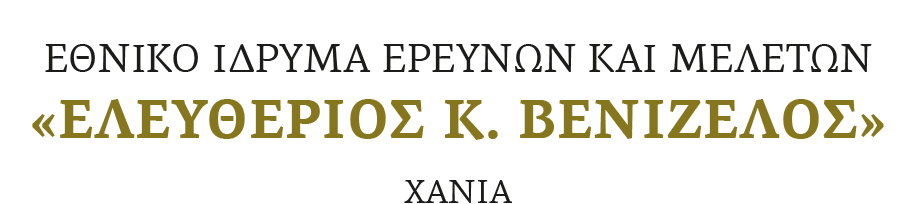 Δραστηριότητες

Για τη διάσταση μεταξύ Βενιζέλου και Κρητών Βουλευτών περιόδου 1911-12, μπορείτε να διαβάσετε ένα ενδιαφέρον άρθρο πατώντας 

https://www.venizelos-foundation.gr/el/%CE%B7-%CF%83%CF%8D%CE%B3%CE%BA%CF%81%CE%BF%CF%85%CF%83%CE%B7-%CE%B2%CE%B5%CE%BD%CE%B9%CE%B6%CE%AD%CE%BB%CE%BF%CF%85-%CE%BA%CF%81%CE%B7%CF%84%CF%8E%CE%BD-%CE%B2%CE%BF%CF%85%CE%BB%CE%B5%CF%85/


Η σύγκρουση Βενιζέλου – Κρητών βουλευτών (1911-1912): άρθρο του Γ. Κουκουράκη.
στην εφημ. Χανιώτικα Νέα (ημερομηνία δημοσίευσης, 1-12-2009).
Ο Γιώργος Κουκουράκης είναι επιστημονικός συνεργάτης του Εθνικού Ιδρύματος Ερευνών και Μελετών “Ελευθέριος Κ. Βενιζέλος”